Self-Care Presentation
Success Coaching
Academic Success Workshop
What is Self-Care?
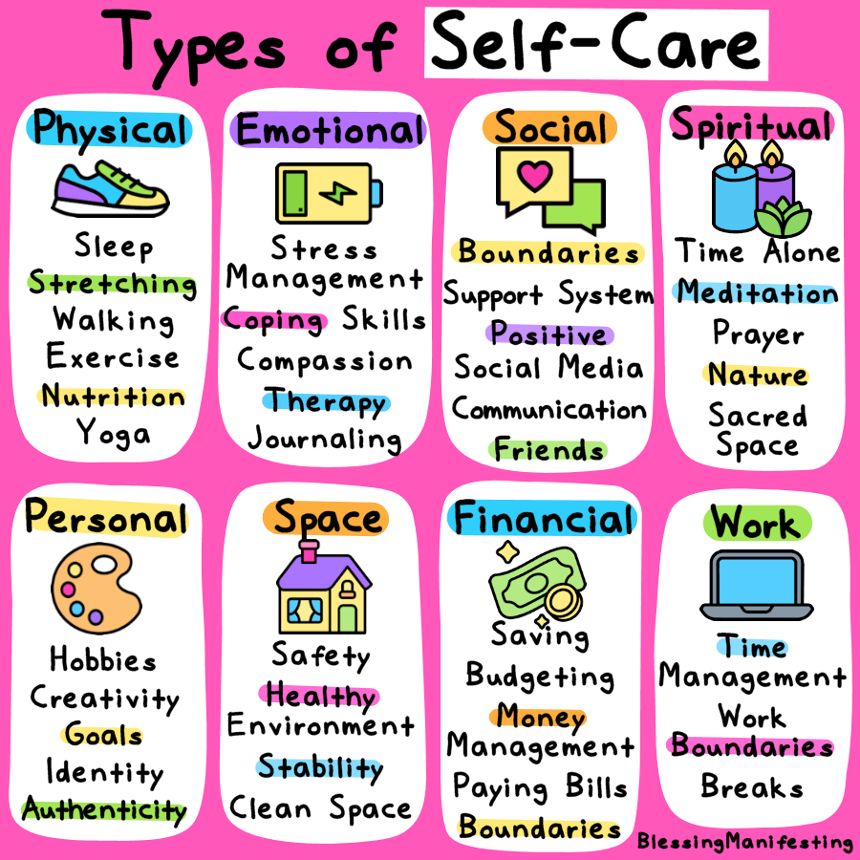 The PRACTICE of taking care of your 
physical, mental, and emotional health

No right or wrong way to practice 
Self-Care! Self-Care is based on 
what gives you peace of mind and 
joy. 

Self-care can look different for everyone!

What is something you do to relax and 
have fun?
Types of Self-Care
Physical:                                      
Eat a healthy meal  
Drink water
Engage in exercise
Take a shower or bath
Sit in the sunlight
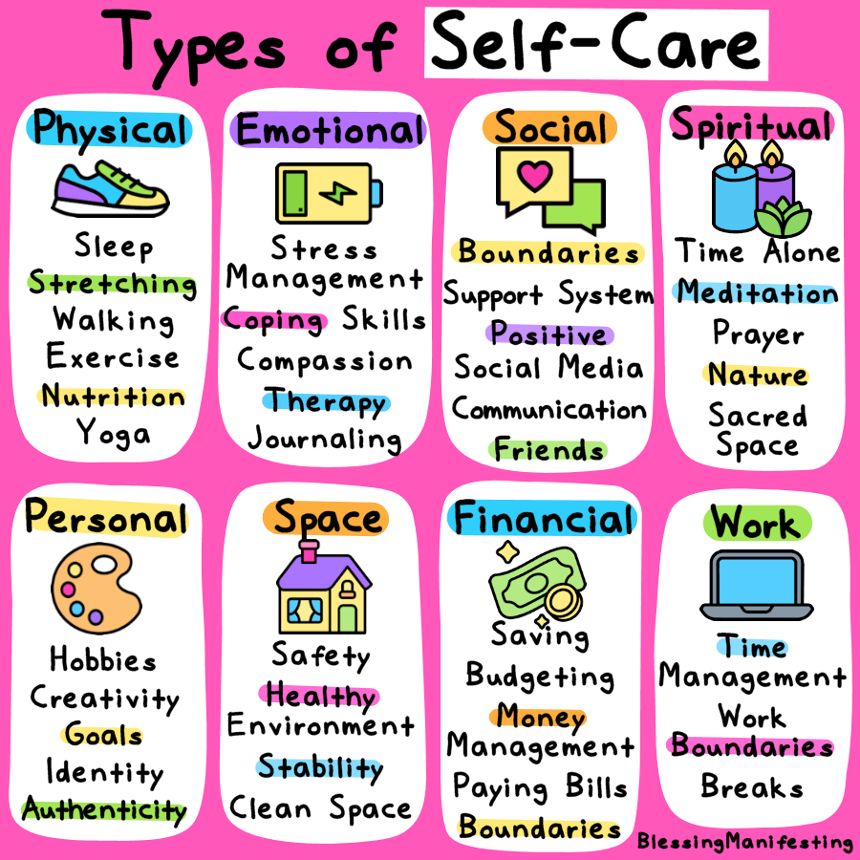 Emotional:
Journal
Practice mindfulness
Spend time with loved ones
Practice gratitude 
Take up a hobby
Types of Self-Care
Social:
Spending time with family and friends
Calling or texting a friend
Volunteering with new people
Joining a group or taking a class
Setting healthy boundaries

Spiritual:
Prayer
Appreciating art
Yoga
Spending time in nature
Finding a spiritual community
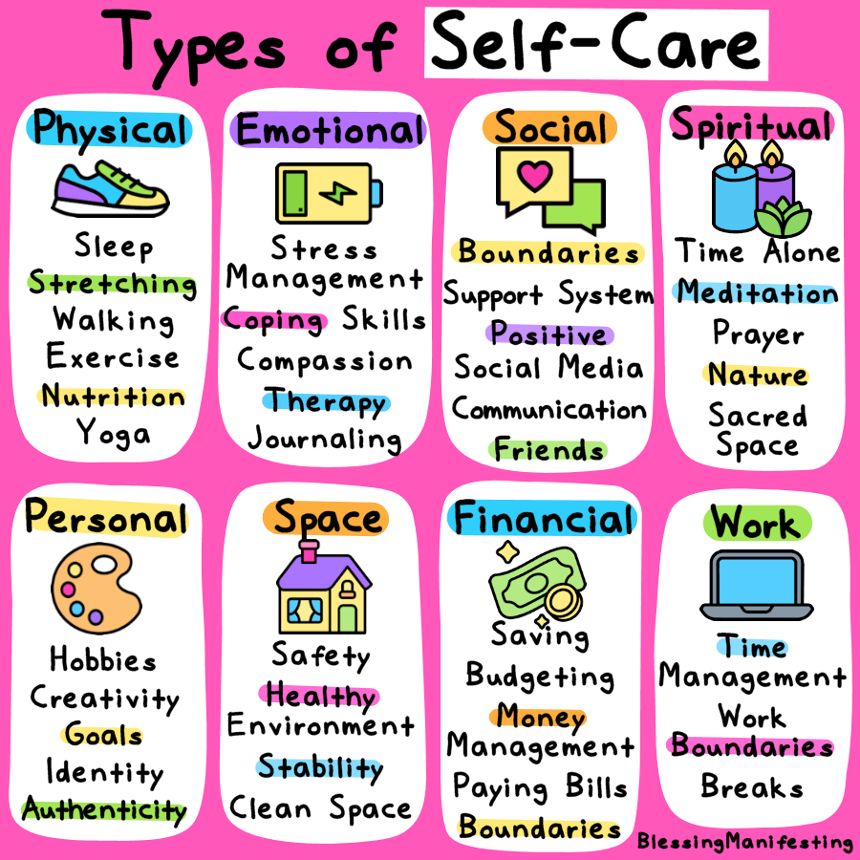 Types of Self-Care
Personal:
Make a vision board
Set goals
Hydrate
Schedule in a time for your hobbies every day/week

Space:
Clean up your work desk at the end of each day
Add decorations and greenery 
Set up a candle or diffuser 
Display artwork
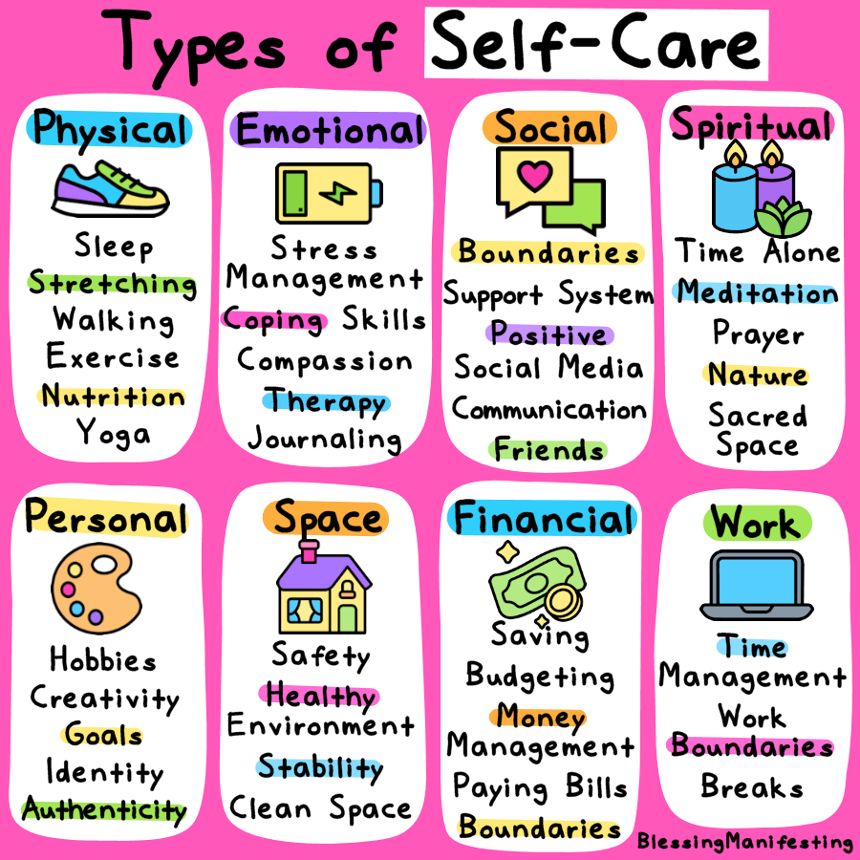 Types of Self-Care
Financial:
Budget your money
Learn about money management 
Plan for retirement
Set financial goals
Create an emergency fund

Work:
Create a comfortable workspace
Set boundaries
Take stretch breaks
Prioritize tasks
Wear clothing that makes you feel confident
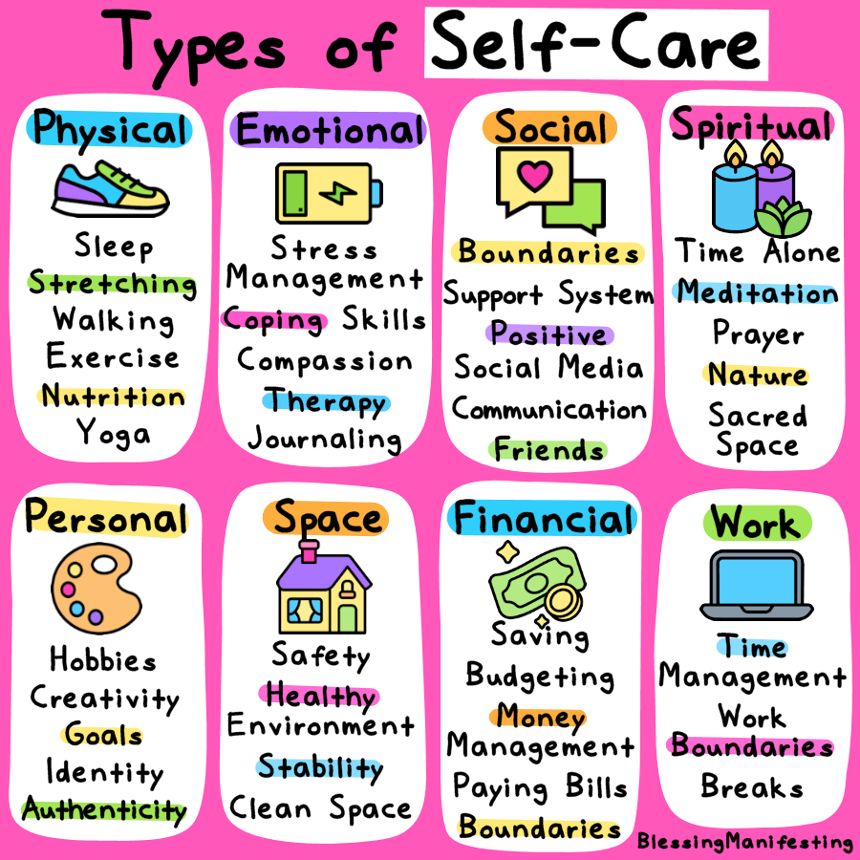 Management of Self-Care
Boundaries:
Communication is key
It's okay to say 'no'
Practice self-awareness

The Three R's of Self-Care 
Reflection
Recognition of emotions, patterns, and energy
Planning out time for self-care
Regulation
Response to stress & utilizing coping strategies
Relaxation 
Implementing self-care activities
Self-Care: School Edition
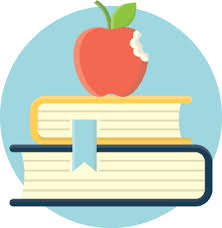 Keeping a Schedule
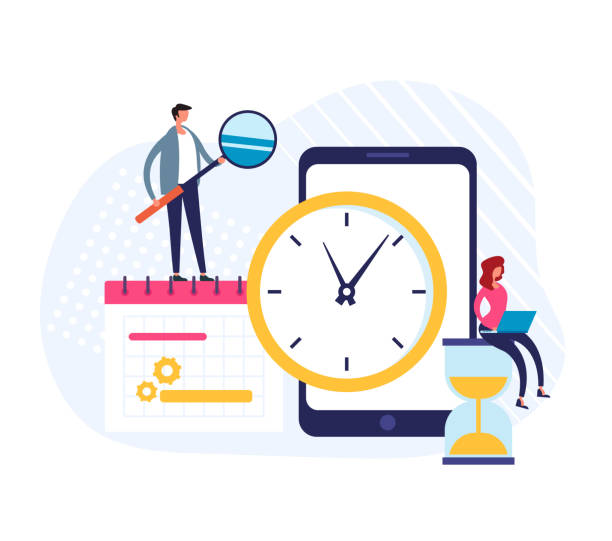 Helps with organization of schoolwork and personal obligations

Sets boundaries and expectations for yourself and others

Be realistic and maintainable

Applicable life skills
Accountability
Responsibility 
Work-life balance
Taking Breaks
It is important to step away from material once in a while so brain can process info

Can be a fun game, restful, or just something to help take your mind off work briefly 
Helps maintain motivation and stamina

Cramming doesn't allow for processing

Reward system based on personal preferences. Be realistic! (25/5 system)
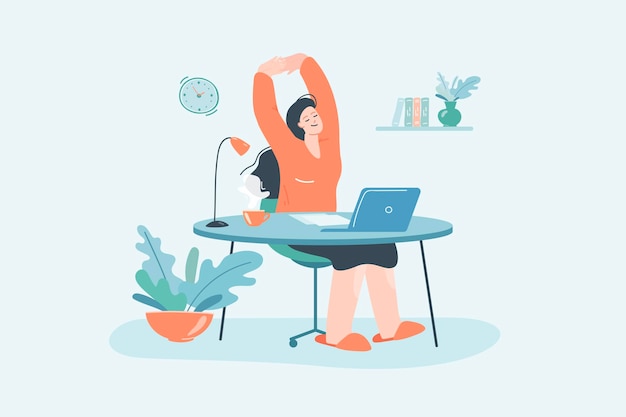 Center for Contemplative Studies
Located on 700 South Church Street
Holds daily morning group meditations on Zoom
Pre-recorded meditations are also available on their website!
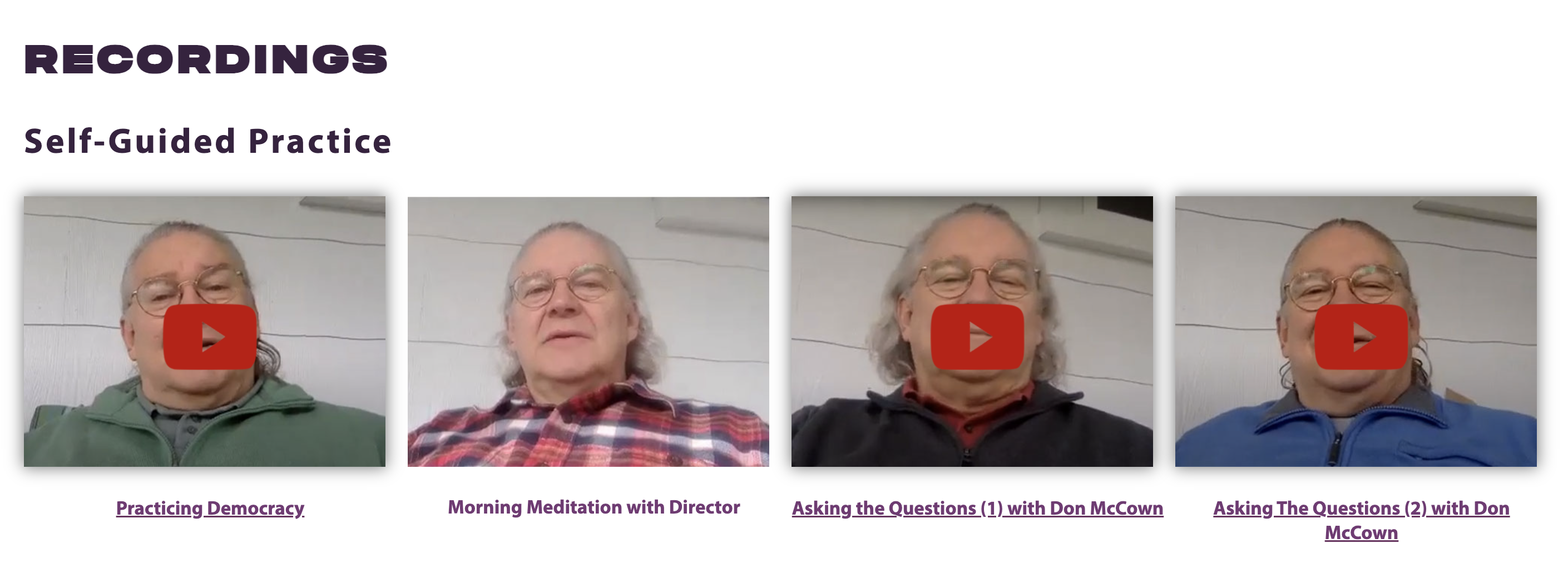 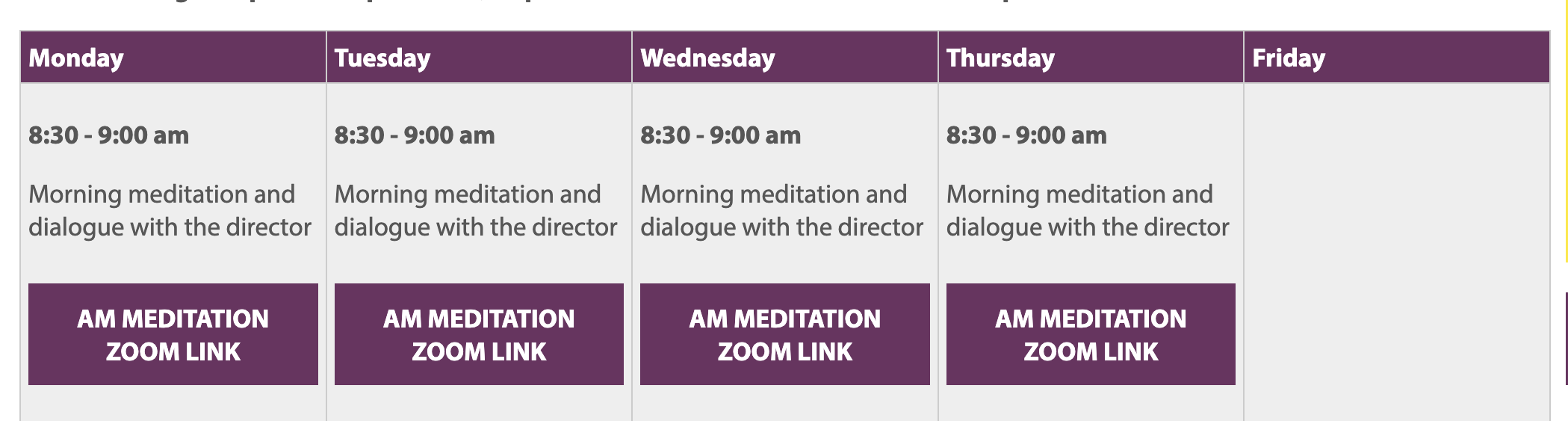 Thank You!
To receive more individualized Self-Care Tips,
Schedule with a Success Coach!
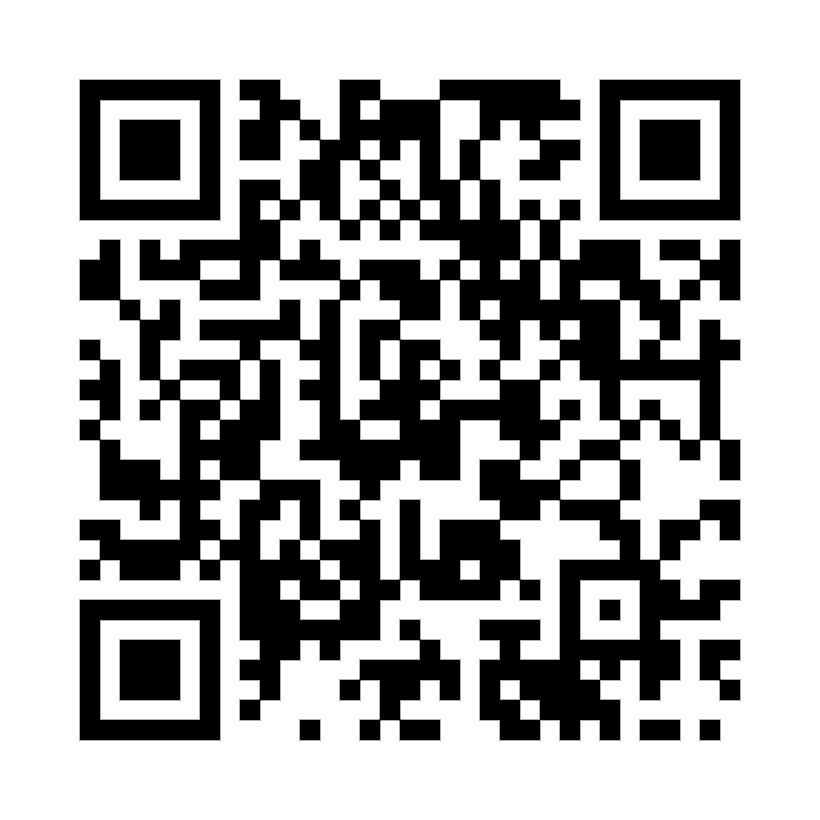 Location: Lawrence 220
Phone: (610)436-1067
Email: Successcoaching@wcupa.edu